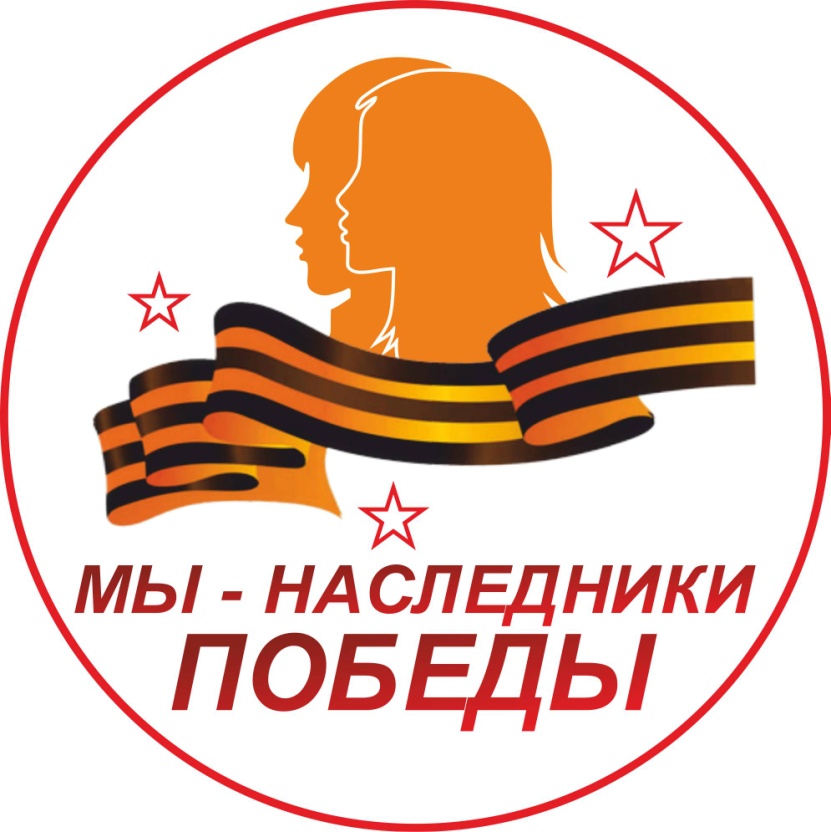 СИСТЕМА  РАБОТЫ 
ШКОЛЬНОГО  МУЗЕЯ 
БОЕВОЙ  СЛАВЫ 
4 ГКККк
Структура патриотического воспитания в школе
осознанное позитивное отношение к происходящим событиям в родной стране
убеждения
деятельность
сознание
готовность совершать поступки, действия патриотического характера на благо Родины
знания, полученные на уроках и 
во внеурочной деятельности
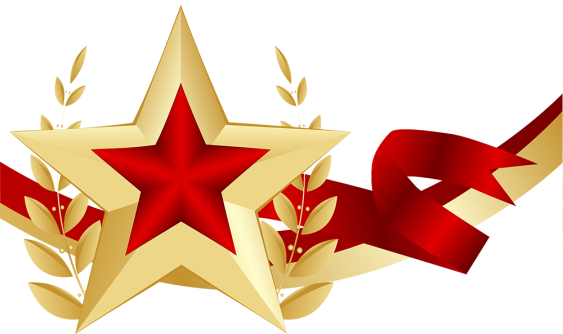 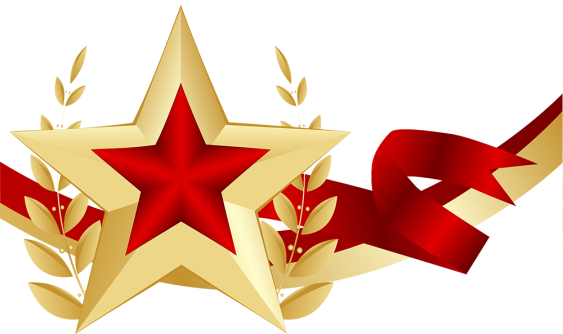 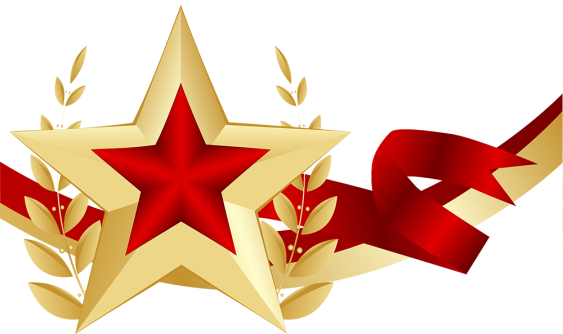 Механизм реализации программы патриотического воспитания на примере подвига казаков-героев 4ГКККк
СЕМЬЯ
ШКОЛА
СОЦИУМ
Родительские собрания, конференции

 Представление и защита исследовательских проектов «Моя семья в годы ВОВ»

  Совместное путешествие 
по историческим местам, 
просмотр видеофильмов, 
обсуждение книг

 Выставки «Семейная мастерская (народно-прикладное творчество)

  Использование знаний местного фольклора, почитание традиций казачества

 Совместные экскурсии в музей Боевой Славы родителей и их детей.
Педсоветы, семинары,              конференции

 Курсы повышения квалификации

 Самообразование

 Использование авторских программ патриотического воспитания

 Научное общество школьников

 Внеурочная деятельность в классах казачьей направленности 

  Система работы по истории в школьном музее Боевой Славы

 Исследовательская и проектная деятельность

 Встреча с ветеранами ВОВ, уроки Мужества, уроки Памяти, акции.
- Внеклассная
интегрированная деятельность 
учащихся, педагогов, родителей, 
Общественности

 Тимуровское движение, акции

 Классные часы патриотической направленности

 Общешкольные праздники

 Общестаничные и городские мероприятия

 Музей – центр патриотической работы станицы Елизаветинской
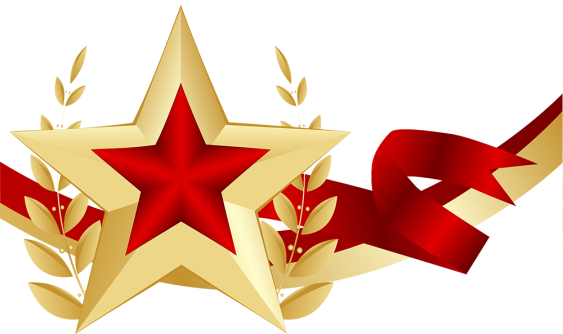 Формы и методы реализации проекта.                                  Данная работа реализуется через использование                                       групповых и индивидуальных форм работы.     - беседа;    -классные информационные часы;   - тематические утренники;    -совместные мероприятия с родителями;    - торжественные линейки;    - уроки Мужества;    -уроки Памяти;    -экскурсии, целевые прогулки;    -посещение выставок, музеев;    -игры гражданско-патриотического содержания;    -конкурсы, викторины, праздники, фестивали, выставки детского творчества;    -встречи с ветеранами ВОВ и труда, казаками, знаменитыми земляками,    участниками и героями локальных конфликтов, ветеранами боевых действий;    -социальные акции;    -работа детских общественных организаций;    -библиотечные часы;    -просмотр и обсуждение фильмов о ВОВ;    -коллективно-творческие дела;    - инновационно-исследовательские проекты;    -концерт учащихся.
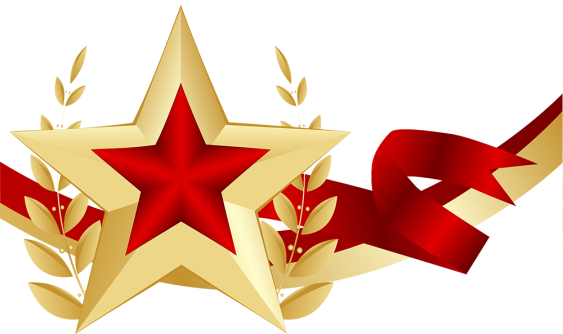 Сотрудничество с организациями
Краснодарское президентское кадетское училище Министерства образования РФ (Краснодарский ПКУ)
Кубанский казачий кадетский корпус 
им. М.П. Бабича
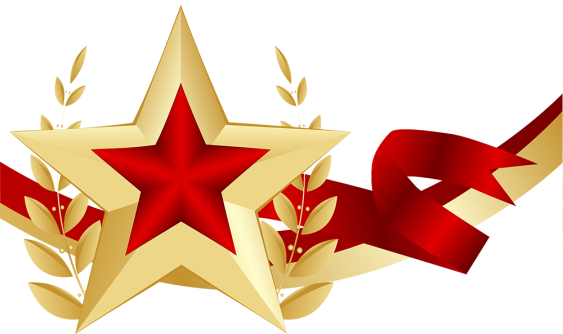 Кубанское казачье общество и станичное казачье общество «Елизаветин Курень» атаман Г.П. Корниенко
Совет ветеранов города Краснодара
МБОУ СОШ №76
Администрация сельского поселения станица Елизаветинская
Свято-Покровский Храм станицы Елизаветинской
Совет ветеранов станицы Елизаветинской
Система работы школьного музея боевой славы имени 4-го Гвардейского Кубанского Казачьего Кавалерийского орденов Суворова, Кутузова, Ленина корпуса
Совет ветеранов 
г.Краснодара
Совет ветеранов станицы Елизаветинской
Совет музея школы
Внеурочные занятия, краеведение «Моя малая родина»
Уход за памятниками и солдатскими могилами
Гражданско- патриотическое воспитание
Патриотические операции «Рассвет», «Солдатское письмо», «Свеча памяти», «Окно Победы» и др.
Поисково-краеведческая работа «Юный следопыт»
Встреча с ветеранами, переписка с родственниками героев ВОВ
Работа отряда «Тимуровцы»
Уроки Мужества
Экскурсии
 «Юный экскурсовод»
Уроки Памяти
Классные часы, беседы, День музея, школьные конференции «Героические страницы моей семьи»
Выпуск газет, листовок, поздравления ветеранов ВОВ, Бессмертный полк, акция «Сирень Победы»
Работа с литературным, научным материалом «Неизвестные факты о ВОВ»
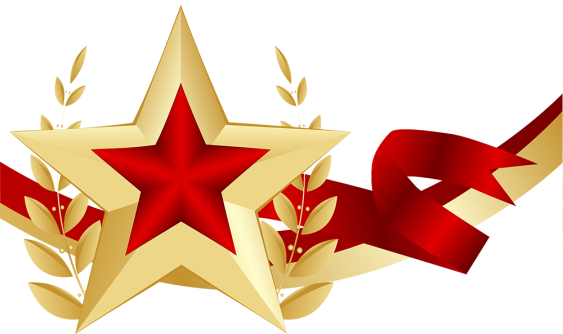 Система работы отрядов на базе школьного музея боевой славы имени 4-го Гвардейского Кубанского Казачьего Кавалерийского корпуса 
МБОУ СОШ № 76
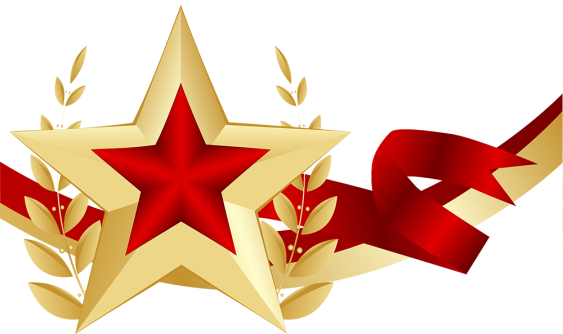 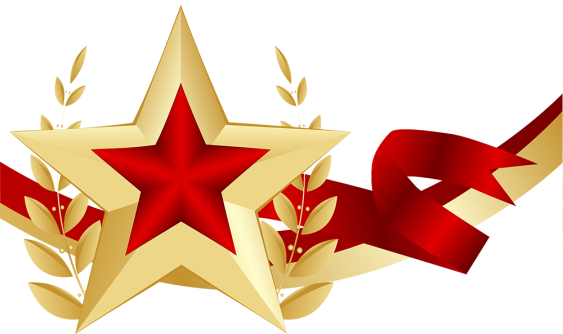 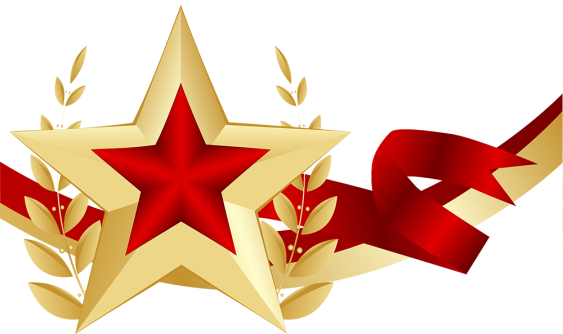 «Юный экскурсовод» 
Зимина А.А., Баладыга В.Л.
учителя русского языка
 и литературы
«Патриот» 
Шишов А.Л. 
учитель истории и обществознания
«Юный исследователь» Харченко С.В. 
учитель истории, экономики
«Волонтёрские отряды» Родионова О.В.
педагог- психолог
Школьный музей Боевой славы
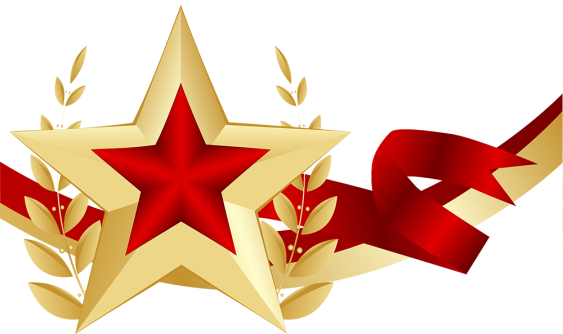 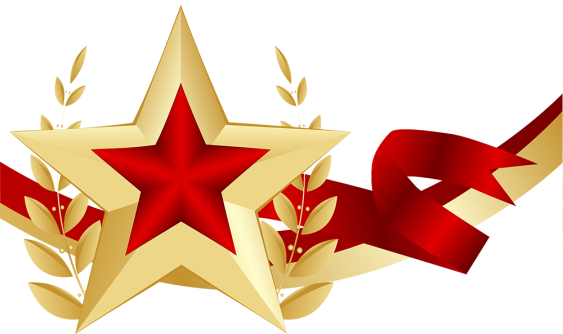 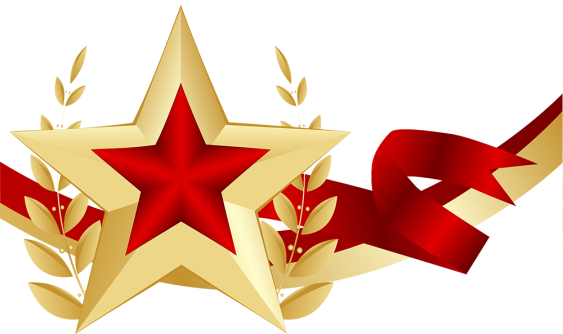 Классы казачьей направленности 
1ж, 2в, 6г 
Зубова Н.В., Бойко Е.А., Кривошей Л.В.,
«Тимуровцы» 
Тарасенко И.Д. заместитель директора
 по ВР
Ожидаемые результаты
Повышение интереса учащихся к героическому прошлому Отечества;
распространение и внедрение результатов инновационного проекта в практику: музейные уроки для учащихся школ города, края;

Проведение мастер-классов, семинаров, экскурсий в рамках Краснодарского педагогического марафона;
Создание виртуальных экскурсий по материалам музея Боевой Славы МБОУ СОШ №76
Сохранение и развитие чувства гордости за свою страну, осознание необходимости увековечения памяти российских героев;
Сохранение и приумножение кубанских традиций;
Негативное отношение к различным формам расизма, фашизма и ксенофобии;
Опыт самоорганизации, волонтерской деятельности, совместной деятельности с разными возрастными группами.
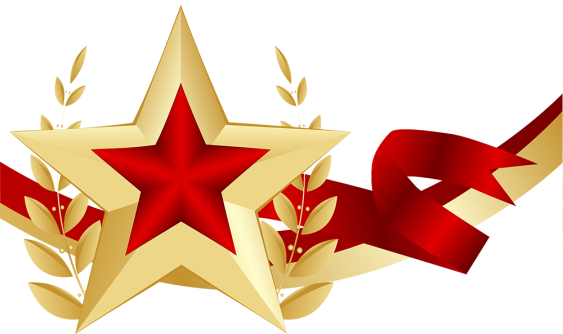 https://school76.centerstart.ru/node/385